Adaptive Scheduling over a Wireless Channel under Jamming
Antonio Fernández Anta,
Joint work with C.Georgiou, D.Kowalski, and E.Zavou
TexPoint fonts used in EMF. 
Read the TexPoint manual before you delete this box.:
Motivation
2
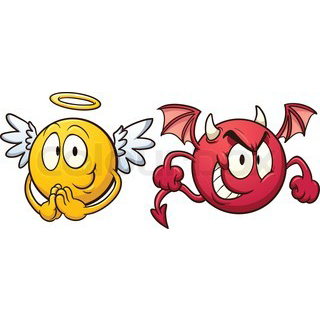 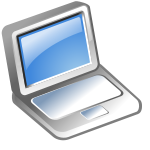 Wireless channels
Fast communication, maximize throughput
Channel jamming
Malicious or not
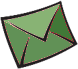 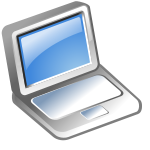 Pace U., Feb 21, 2017
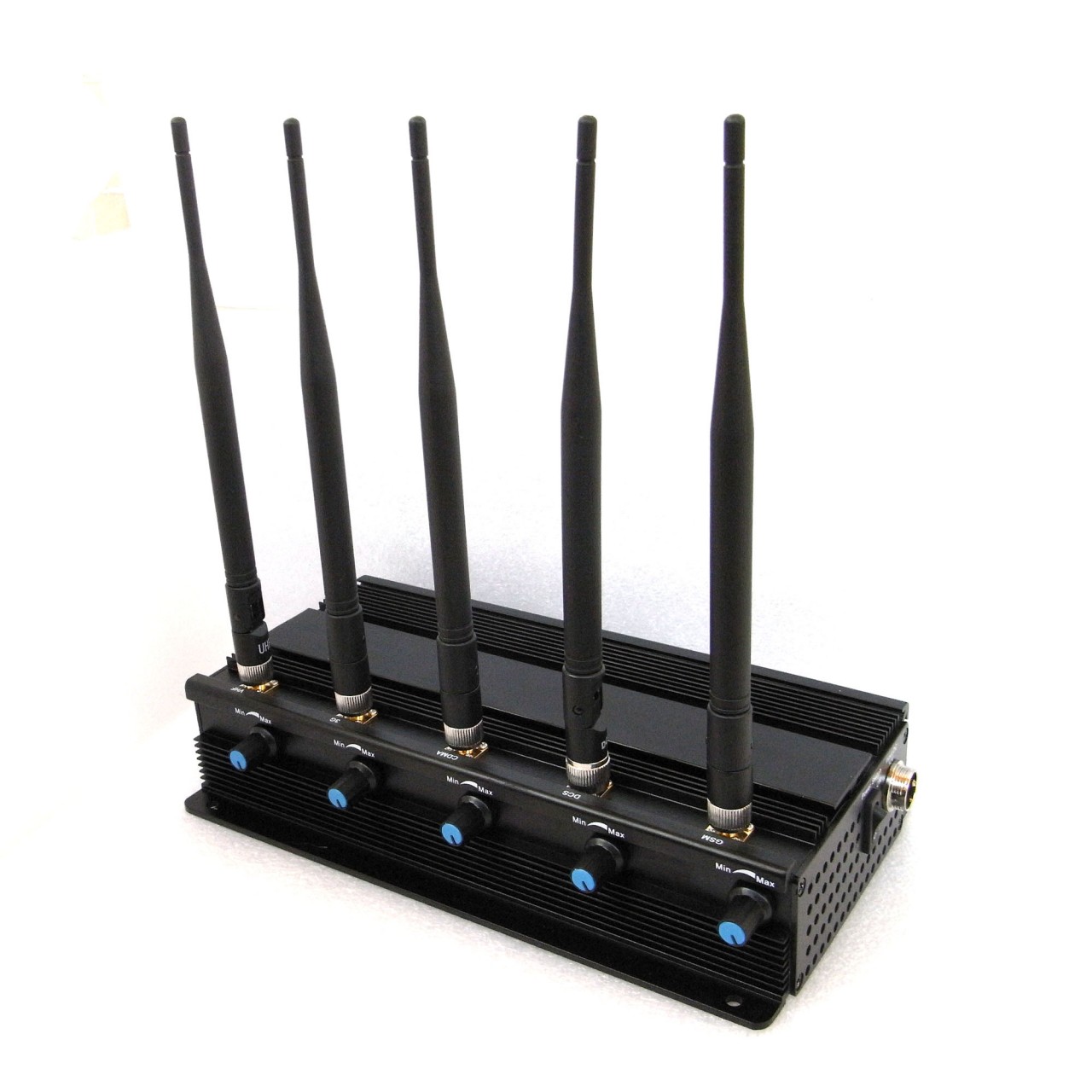 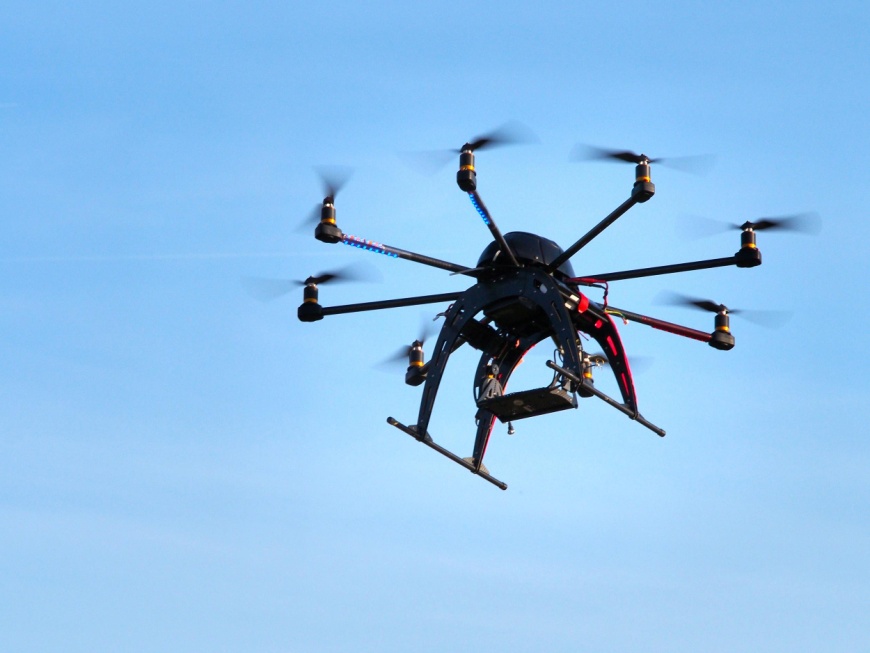 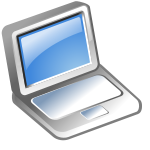 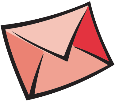 Related Work
3
[MILCOM ‘06] D. Thuente, and M. Acharya.
	Intelligent jamming in wireless networks with applications to 802.11 b and other networks.
Survey: several jamming techniques and analysis of their effects on the different networks
[TCS ‘09] S. Gilbert, R. Guerraoui, and C. Newport.
Two-node communication of one message / a third node disrupts to delay the communication
Constrained, up to β messages can be jammed
[ICDCS ‘11] A. Richa, C. Scheideler, S. Schmid, and J. Zhang.
	Competitive and fair medium access despite reactive jamming.
Reactive jamming in MAC layer
Constrained jamming: (1-ε)T  time steps (slotted time)
n nodes, must deal with collisions
Competitive analysis to guarantee a c-fraction of successful time steps
Pace U., Feb 21, 2017
Problem & Continuous Model(AQT-based)
4
3
2
1
Adversary (ρ,σ)-A (AQT-like [Andrews el at 2001])
ρ: ‘error token’ availability rate (recharging)
	New error tokens
σ: maximum error tokens in adversary’s bucket (battery capacity)
Fixed amount of data to be transmitted, P
Large amount of data to be transmitted
Packets of length p = h + l = 1 + l, (header + payload)
Continuous time / NOT slotted
X
X
P
1/ρ
0
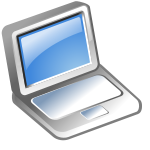 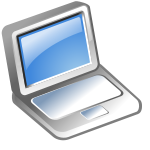 Pace U., Feb 21, 2017
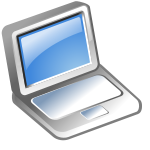 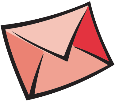 Problem & Continuous Model(AQT-based)
5
2
Efficiency Measures:
Total transmission time,  Tr
Goodput,  G
Useful Payload / time,  UP/Tr
NOT competitive analysis

Instantaneous feedback
X
X
P
1/ρ
0
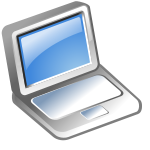 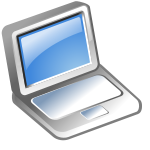 Pace U., Feb 21, 2017
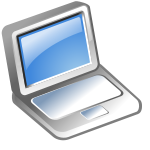 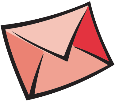 Uniform Packet Length
6
Communication restrictions, or sender specifications
X
X
X
X
0
r : jammed packets
Theorem 1:
Using uniform packets of length 			

we find the maximum goodput


Then, as P grows to infinity, the goodput increases, with its limit becoming
Pace U., Feb 21, 2017
Adaptive Packet Length
7
Can we achieve a better goodput than the uniform case?
Under which circumstances?

Case σ =1:
X
Pace U., Feb 21, 2017
0
1/ρ
2/ρ
1
1
0
1
Adaptive Packet Length (σ = 1)
8
No jam: pk last packet sent 
- Total packet lengths = interval length


Jam: j packets sent
Algorithm  ADP-1:
Send packets of decreasing length pi = Z – i, for i: 0,1,2…
If packet pi is jammed, then send one more packet of length equal to the rest of the interval
0
1/ρ
Pace U., Feb 21, 2017
X
0
1/ρ
Adaptive Packet Length (σ = 1)
9
Algorithm  ADP-1:
Send packets of length pi = Z – i, for i: 0,1,2…k
If packet pi is jammed, then send one more packet of length equal to the rest of the interval
Theorem 2:
The goodput achieved by Algorithm ADP-1 is




which is at least equal to the optimal goodput G* of the uniform case, for			    hence
Pace U., Feb 21, 2017
Building Block/Static Model
10
f
Adversary (T, f)-A
T: fixed interval of interest
f: maximum error tokens in interval T
Efficiency measures
Optimal useful payload for T,  UP(T, f)
Goodput,  
Useful payload / time, G(T, f)=UP(T, f)/T
X
X
P
1/ρ
0
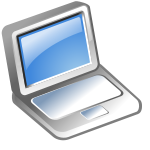 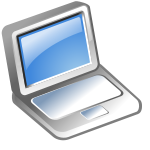 Pace U., Feb 21, 2017
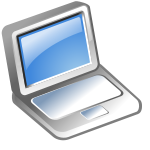 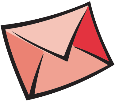 From Static to Continuous…
11
Divide time into 1/ρ-intervals
1 new error token, every 1/ρ time
X
σ = 1
1/ρ
2/ρ
0
1
0
1
1
X
X
σ > 1
Pace U., Feb 21, 2017
1/ρ
2/ρ
0
σ
σ-1
σ
Uniform Packet Length(static model (T,f))
12
Communication restrictions, or sender specifications
X
X
X
X
0
T
≤ f : jammed packets
n : total packets sent
Theorem 1:
Using uniform packets of length 			

achieves useful payload

and when no packets are jammed

Then, the optimal achievable goodput rate is
Pace U., Feb 21, 2017
Adaptive Packet Length (f =1)(static model)
13
Algorithm ADP(T, 1):
If T ϵ [1,2) then
	Send packet of length p = T
else
	Find i s.t. T ϵ [ i(i-1)/2 + 1, i(i+1)/2 + 1 )
	Send packet of length p = (T-1)/i + (i-1)/2
	If packet is jammed then
		Send a second packet of length p’ = T - p
	else
		Call ADP(T - p, 1)
X
Pace U., Feb 21, 2017
0
T
T – p1
T – p1 – p2
T – p1 – p2 – p3
0
1
Adaptive Packet Length (f =1)(static model)
14
Algorithm ADP(T, 1):
If T ϵ [1,2) then
	Send packet of length p = T
else
	Find i s.t. T ϵ [ i(i-1)/2 + 1, i(i+1)/2 + 1 )
	Send packet of length p = (T-1)/i + (i-1)/2
	If packet is jammed then
		Send a second packet of length p’ = T - p
	else
		Call ADP(T - p, 1)
Theorem 2:
Algorithm ADP(T, 1) achieves optimal useful payload



The corresponding goodput is UP(T,1)/T
Pace U., Feb 21, 2017
Adaptive Packet Length (f >1)(static model)
15
Algorithm ADP(T, f):
If T < f + 1 then
	Send packet of length p = T
else
	Send packet of length p = (αT+β)/γ	      \\ α, β & γ depend on T
	If packet is jammed then
		Call ADP(T - p, f - 1)
	else
		Call ADP(T - p, 1)
X
X
Pace U., Feb 21, 2017
ADP(T’,1) …
0
T
T – p1
T – p1 – p2
T – p1 – p2 – p3
3
2
1
Adaptive Packet Length (f >1)(static model)
16
Theorem 3:
Algorithm ADP(T, f) achieves optimal useful payload




by choosing the smallest p that satisfies
UP(T-p, f-1) = p-1 + UP(T-p, f),
where
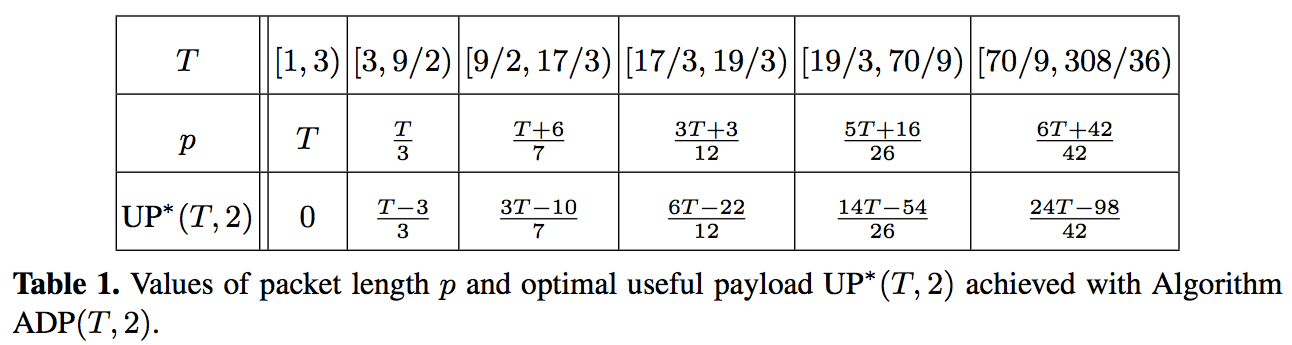 Pace U., Feb 21, 2017
T = 1/ρ, f = 1
17
Pace U., Feb 21, 2017
Conclusions & Future Work
18
Uniform Packet Length: NOT the optimal approach
Adaptive Packet Length achieved better results
Finding an optimal solution for the continuous model, even for σ = 1 is not trivial
Dividing the execution in 1/ρ intervals is not the optimal approach for the continuous model
For 1/ρ ϵ [2,4) the uniform packet scheduling is better than ADP(T,f) for f=σ=1

Need to adapt the ADP to the number of tokens at the beginning of each interval. Will this lead to optimality?
Pace U., Feb 21, 2017
References
19
Antonio Fernández Anta, Chryssis Georgiou, Elli Zavou: Packet Scheduling over a Wireless Channel: AQT-Based Constrained Jamming. NETYS 2015: 230-245
Antonio Fernández Anta, Chryssis Georgiou, Elli Zavou: Adaptive Scheduling Over a Wireless Channel Under Constrained Jamming. COCOA 2015: 261-278
Pace U., Feb 21, 2017
Thank you!
20
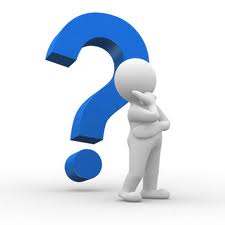 Pace U., Feb 21, 2017
Questions?